Estado del arte en el tratamiento del cáncer de mama inflamatorio
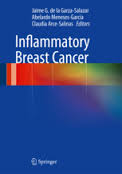 Claudia Arce Salinas
Instituto Nacional de Cancerología
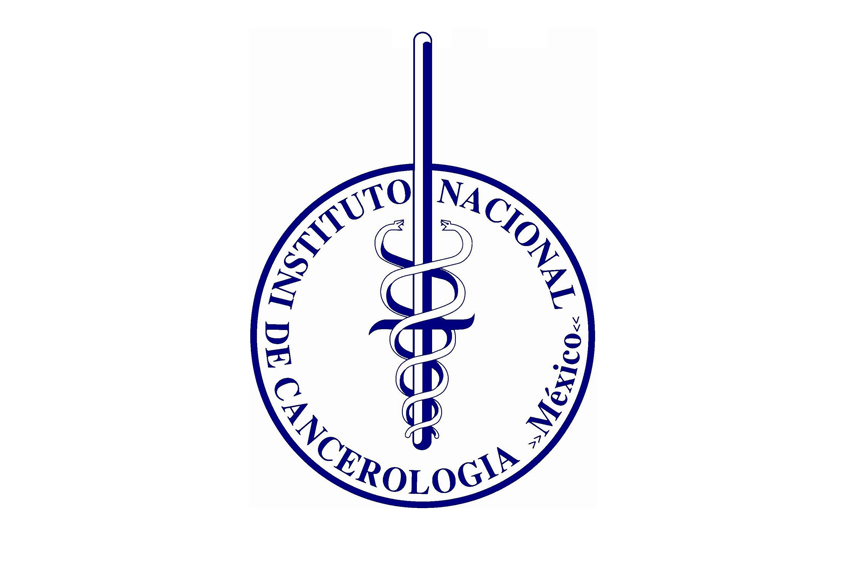 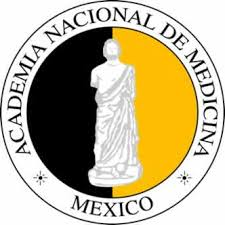 Aspectos a discutir
Generalidades
Caracteristicas moleculares del cáncer de mama inflamatorio
Tratamiento con quimioterapia
Tratamiento con terapia biológica
Conclusiones
Tratamiento
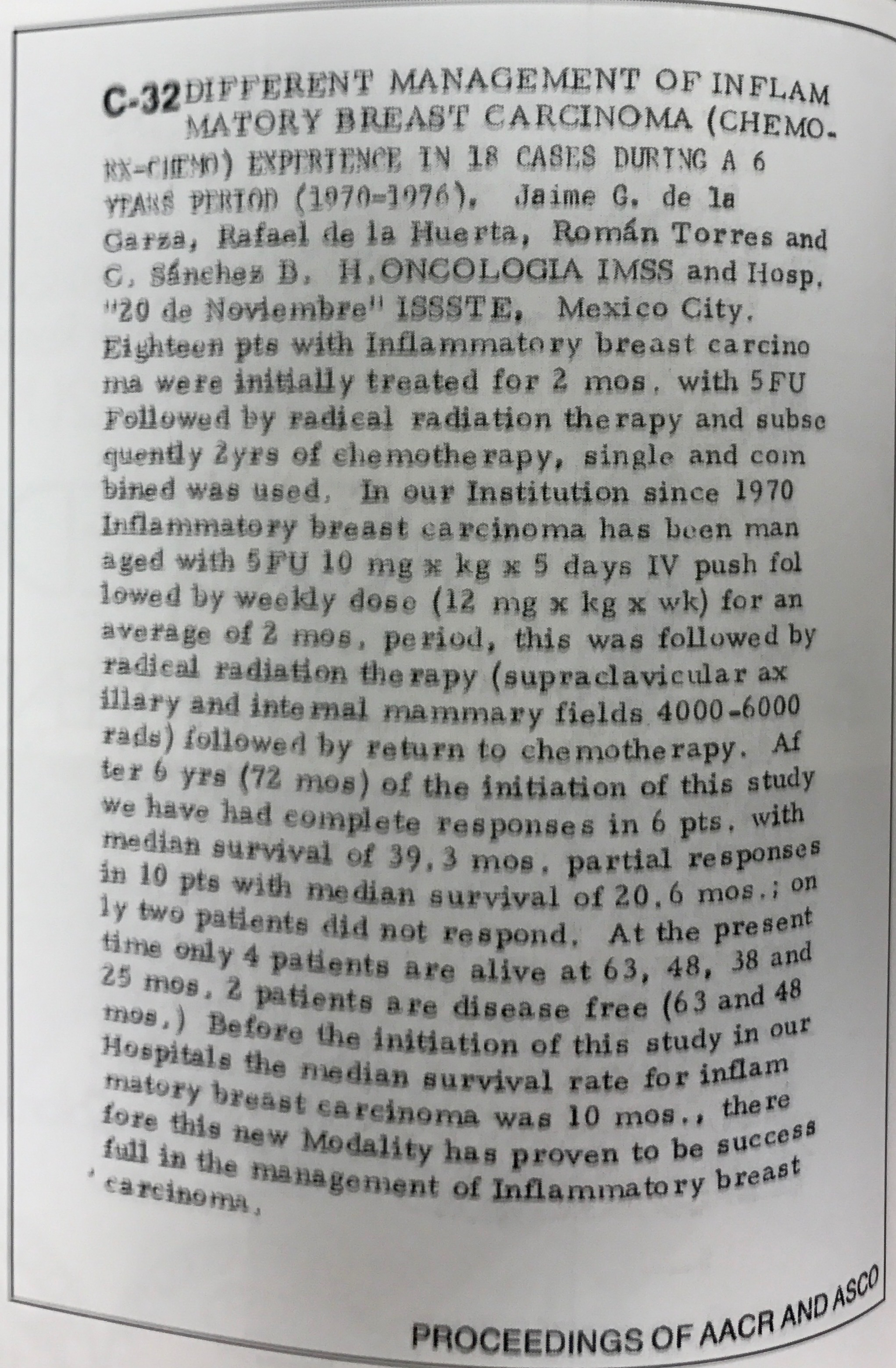 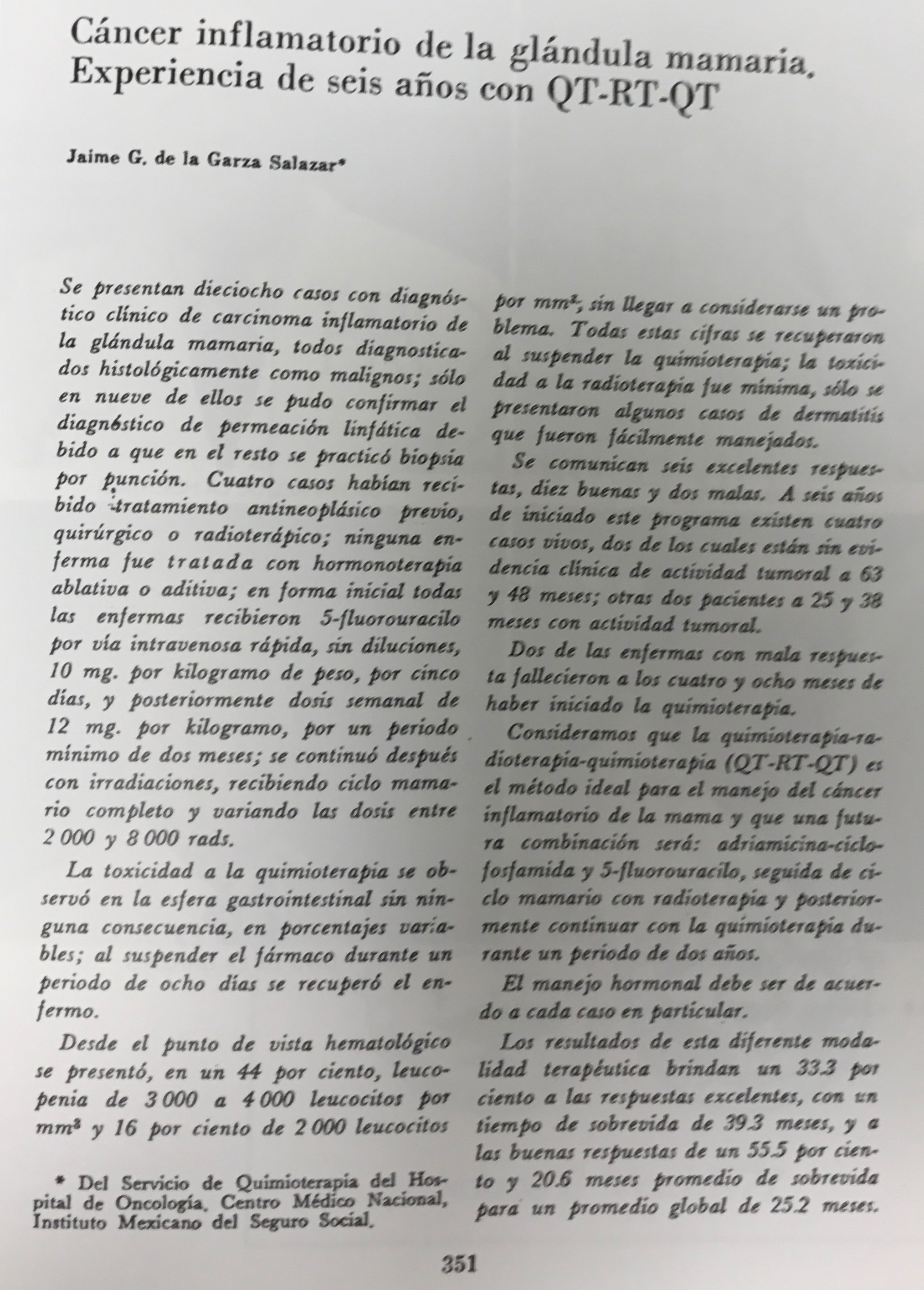 Características Moleculares
80% no tiene expresión de RE/RP
30% sobre-expresión de HER2
53% mutación de p53
Firma genómica: respuesta fibroblastos “wound healing signature”
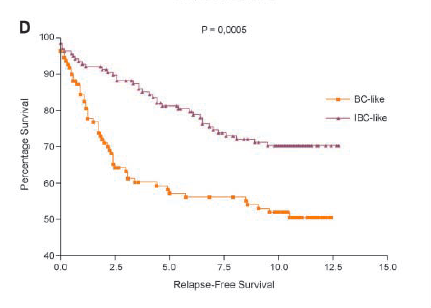 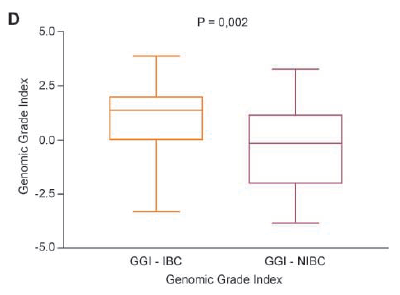 Cáncer de mama inflamatorio
Entidad clínica poco frecuente
Características biológicas diferentes al cáncer de mama esporádico
Mal pronóstico
El tratamiento es con quimioterapia neoadyuvante seguida de cirugía y radioterapia
Tratamiento
Tratamiento	Quimioterapia dosis altas
Familia EGFR
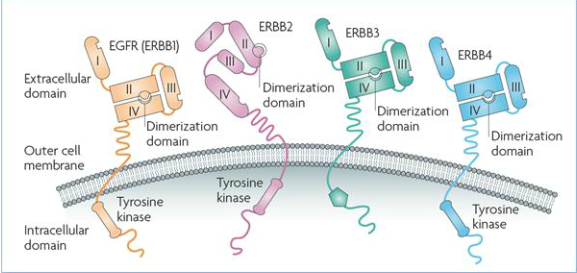 Baselga, et al. Nat Rev Cancer 2009;9:463
Familia EGFR
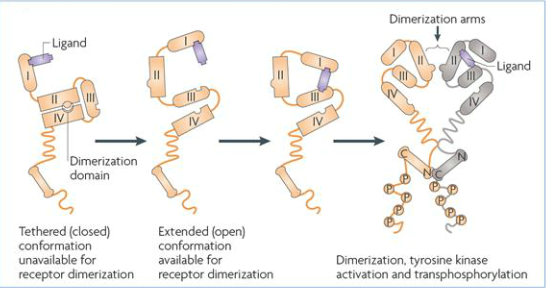 Baselga, et al. Nat Rev Cancer 2009;9:463
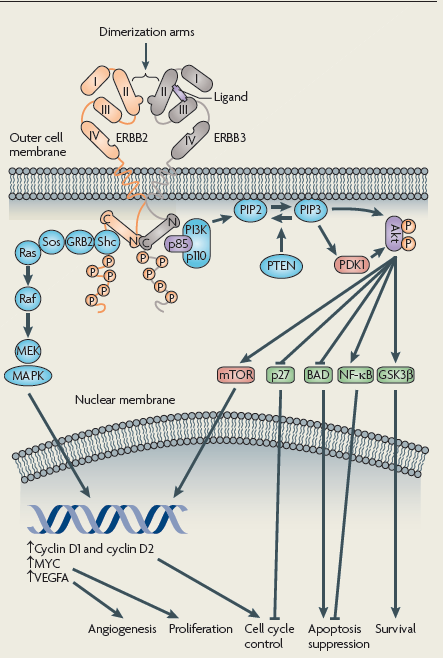 Baselga, et al. Nat Rev Cancer 2009;9:463
Estudios con trastuzumab neoadyuvante
NOAH Herceptin neoadyuvante
NOAH: Respuesta
Respuesta patológica y SLE/SG
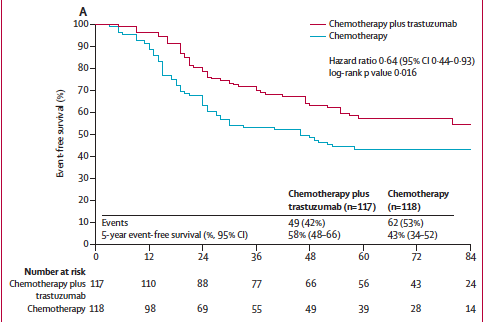 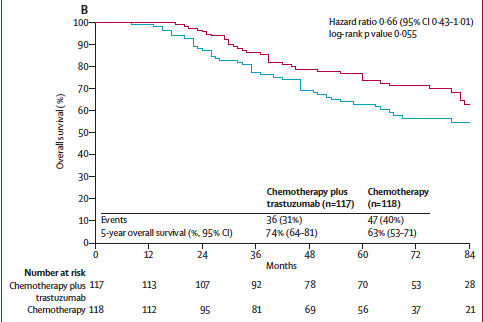 Gianni L, et al. Lancet Oncol 2014;15:640-47
Respuesta patológica y SLE/SG en estudio NOAH
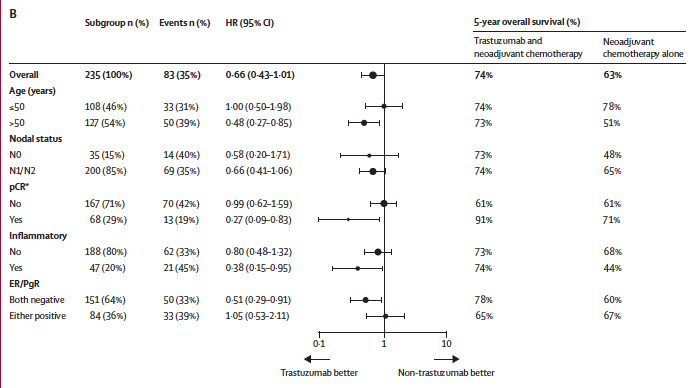 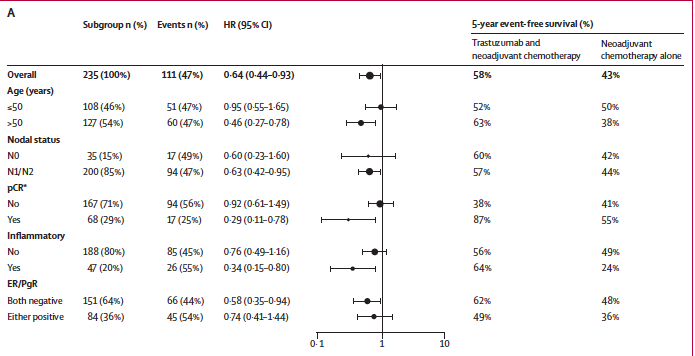 Gianni L, et al. Lancet Oncol 2014;15:640-47
Conclusiones
El manejo del cáncer de mama inflamatorio es multimodal
Requiere quimioterapia neoadyuvante-cirugía-radioterapia
El reconocimiento de las alteraciones moleculares permite el uso de terapia dirida; mejorar la tasa de respuesta y supervivencia
Agradecimientos
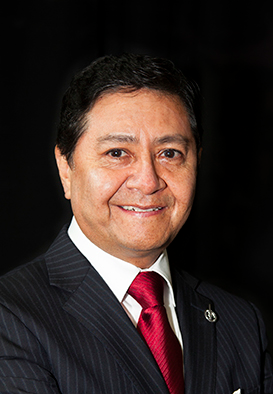 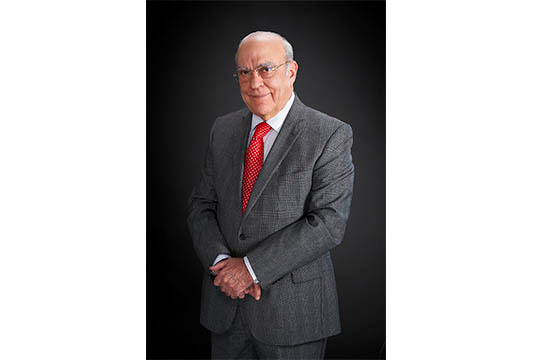